Thermosphere-Ionosphere Electrodynamics General Circulation Model 
TIEGCM 2.5
Wenbin, Wang

High Altitude Observatory
National Center for Atmospheric Research
[Speaker Notes: .]
From TIEGCM 2.0 to TIEGCM 2.5
2
Horizontal Resolution
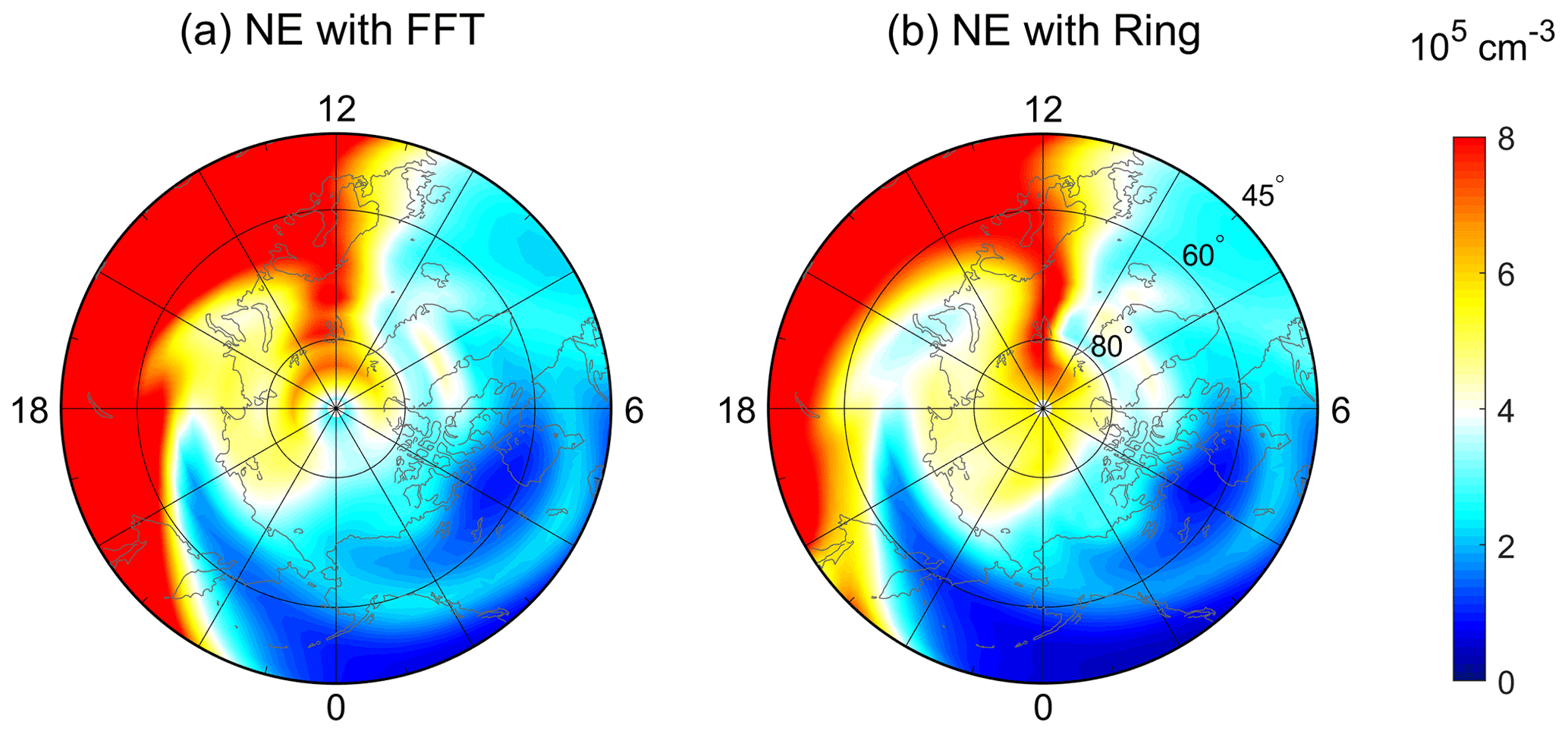 Replace FFT filtering with Ring-average

Also implemented in WACCM-X for O+ solver
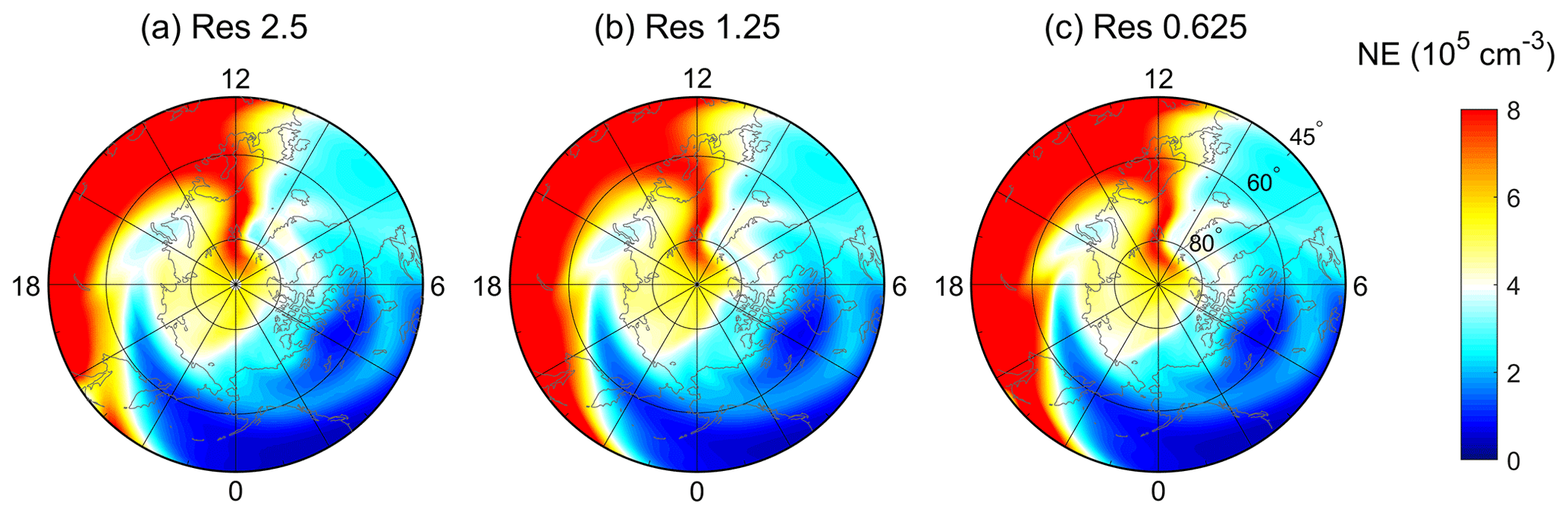 Dang et al. (2021) Azimuthal averaging–reconstruction filtering techniques for finite-difference general circulation models in spherical geometry, Geosci. Model Dev., 14, 859–873. https://doi.org/10.5194/gmd-14-859-2021.
3
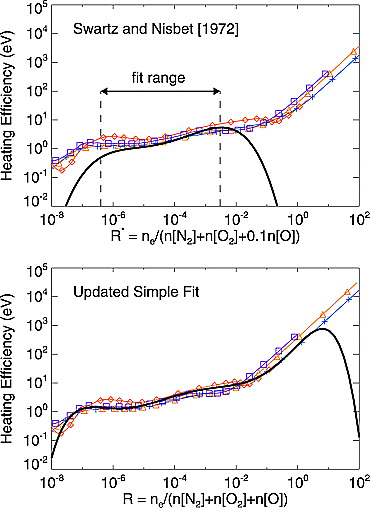 Thermal Electron Heating
Smithtro, C. G., and S. C. Solomon (2008), An improved parameterization of thermal electron heating by photoelectrons,with application to an X17 flare,J. Geophys. Res.,113, A08307, doi:10.1029/2008JA013077.
4
1.	Not include H, H+, He+2.	Basic assumption in the model		Fluid approach
5
Solar Minimum
Solar Maximum
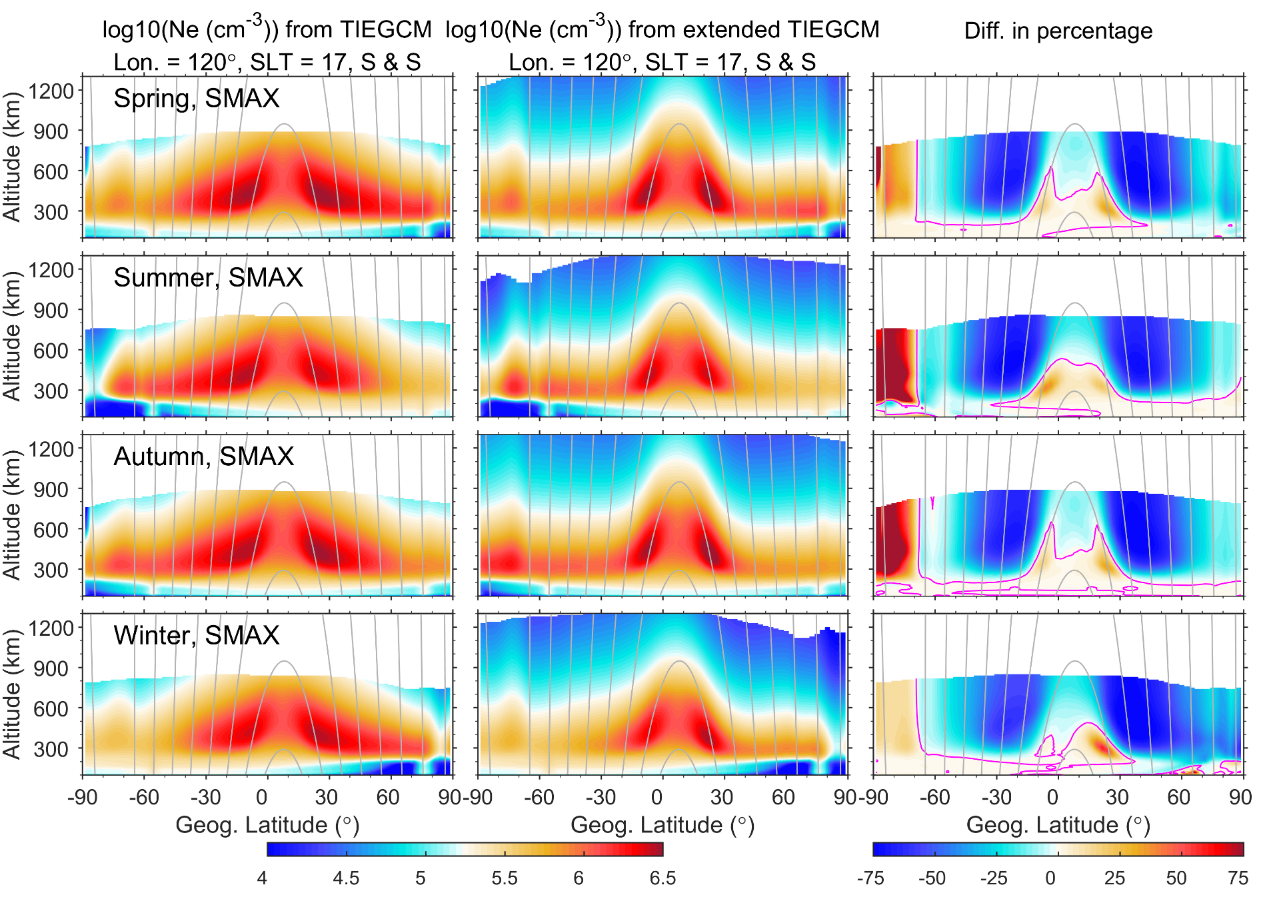 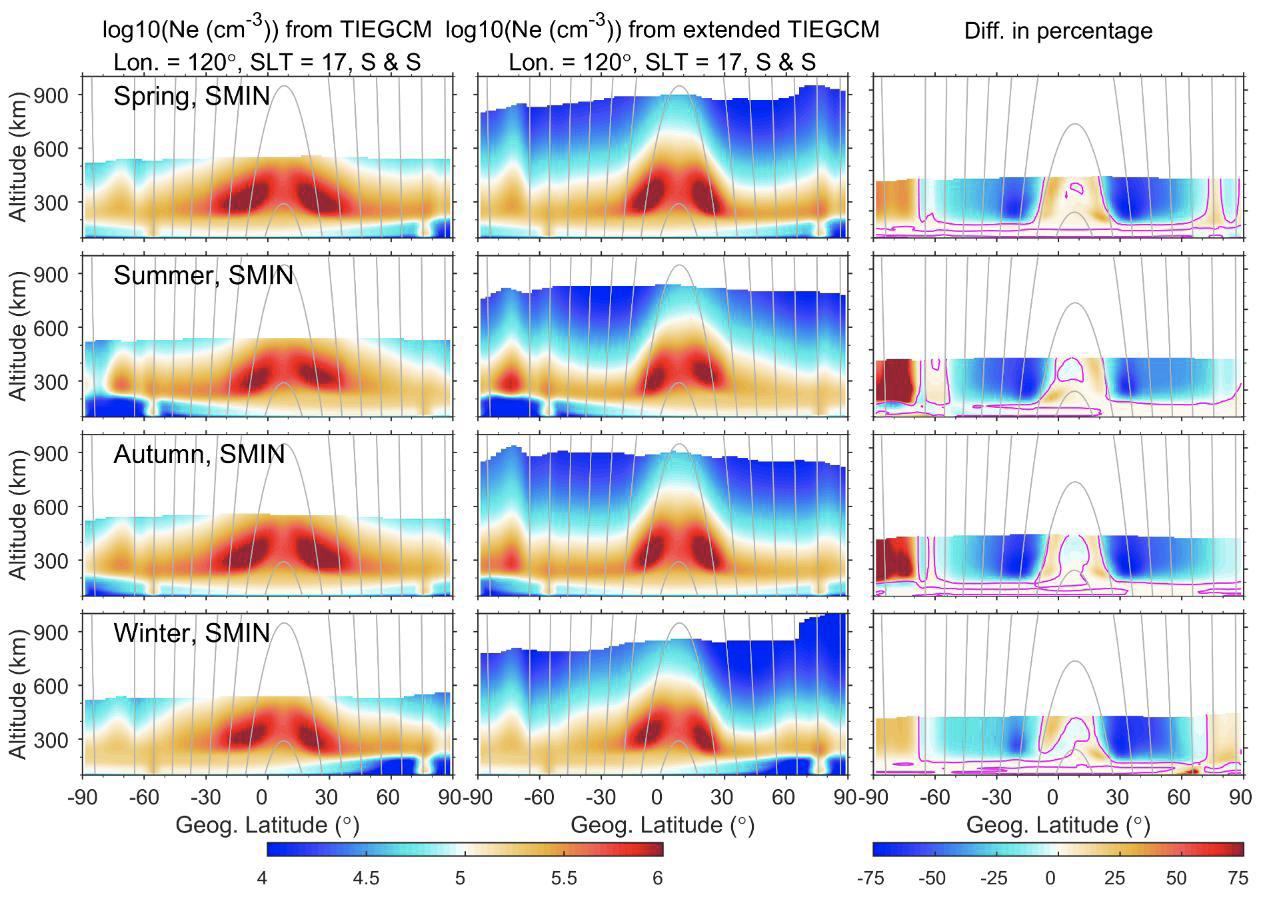 6
TIEGCM 2.5---- Comparison between observations and simulations: Topside Ne
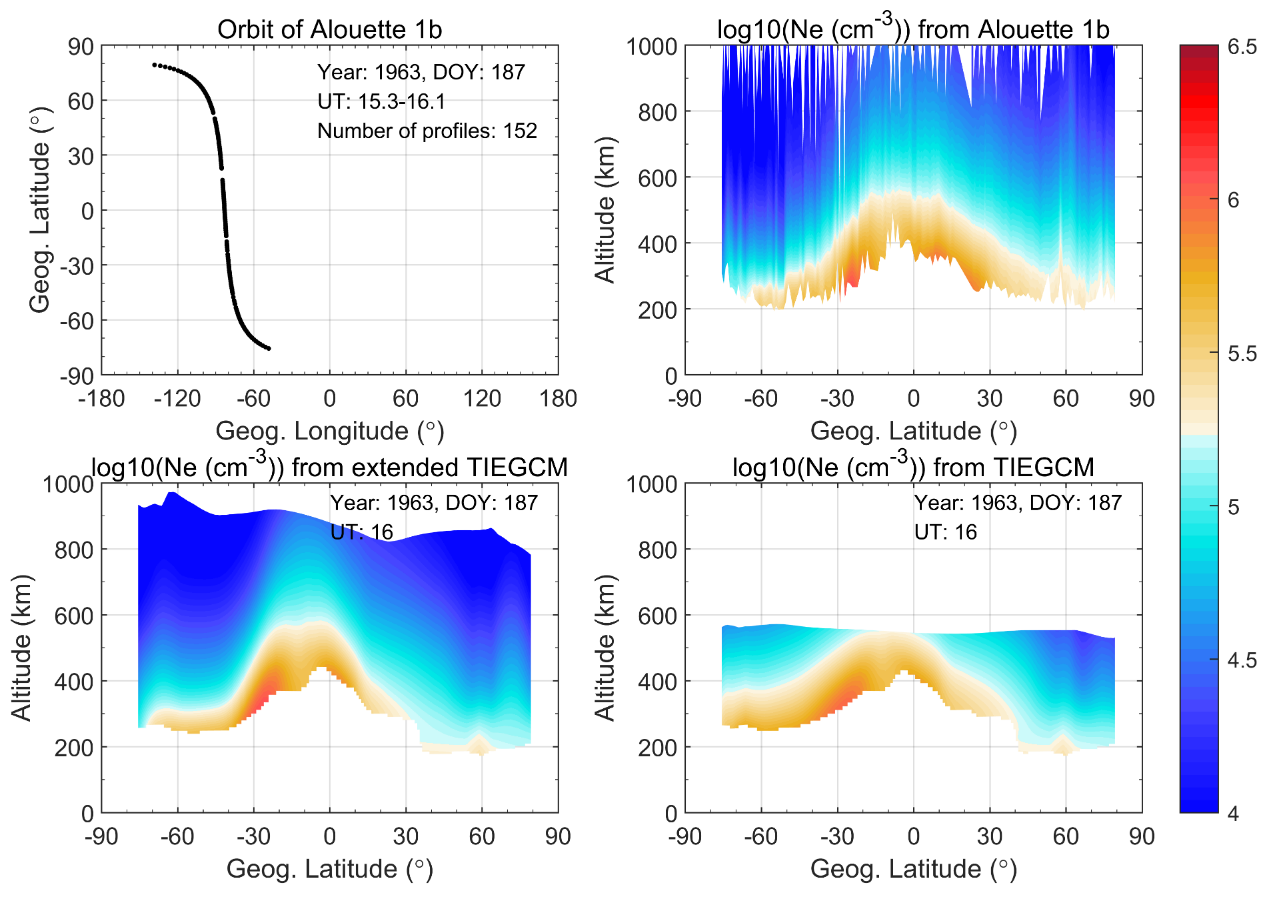 7
TIEGCM 2.5---- Comparison between observations and simulations: Neutral density
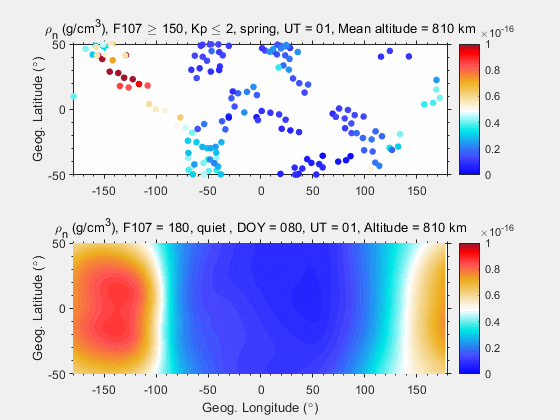 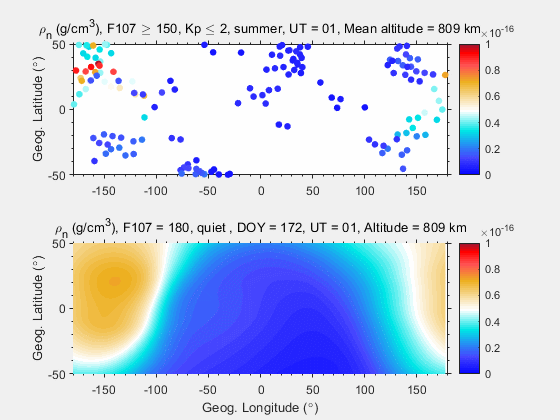 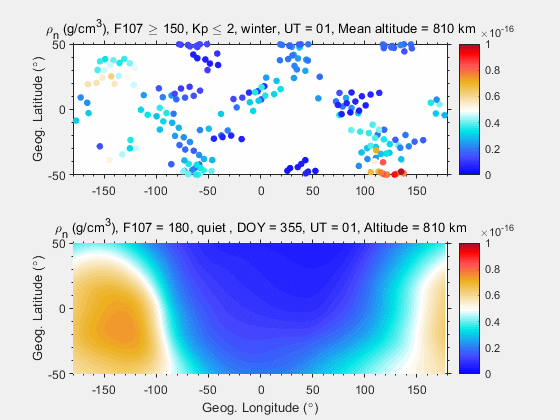 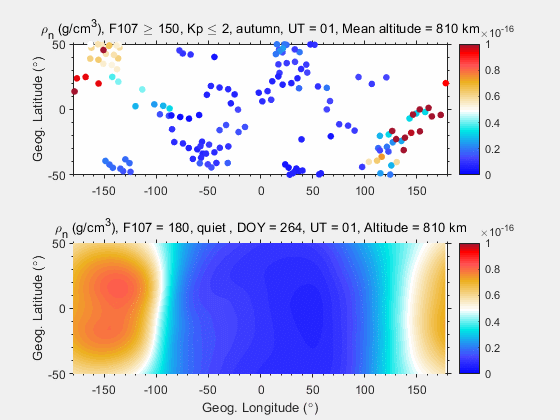 8
TIEGCM 2.5---- Comparison between observations and simulations: Neutral density
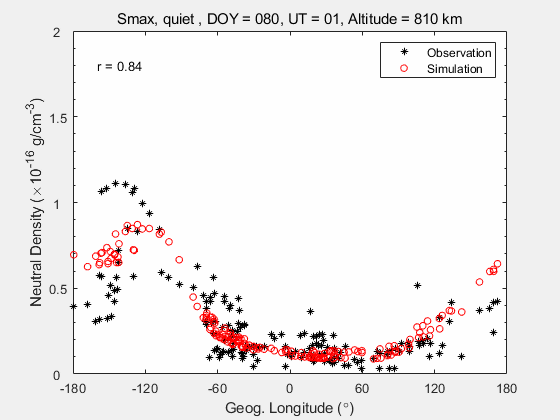 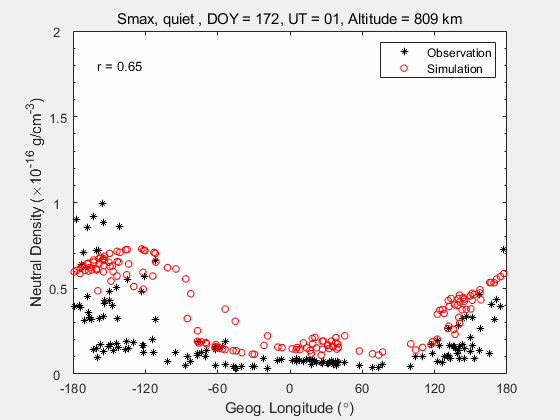 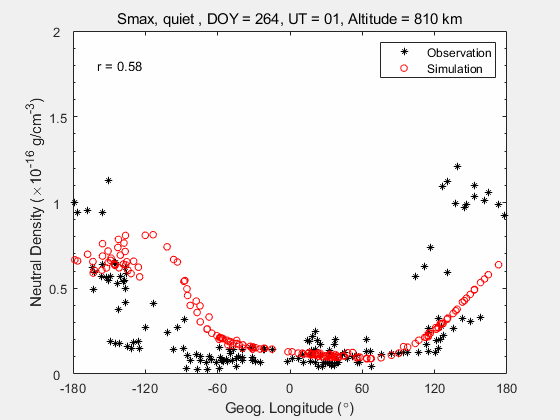 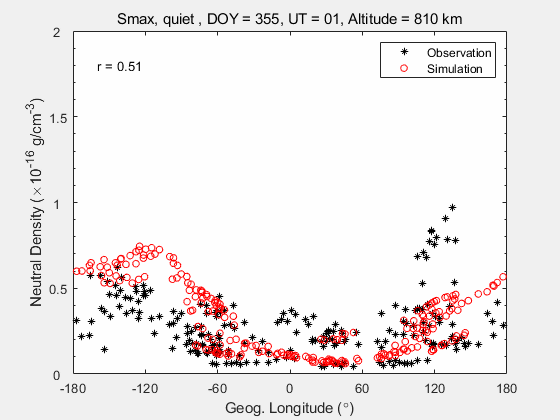 9
TIEGCM 2.5---- Comparison between observations and simulations
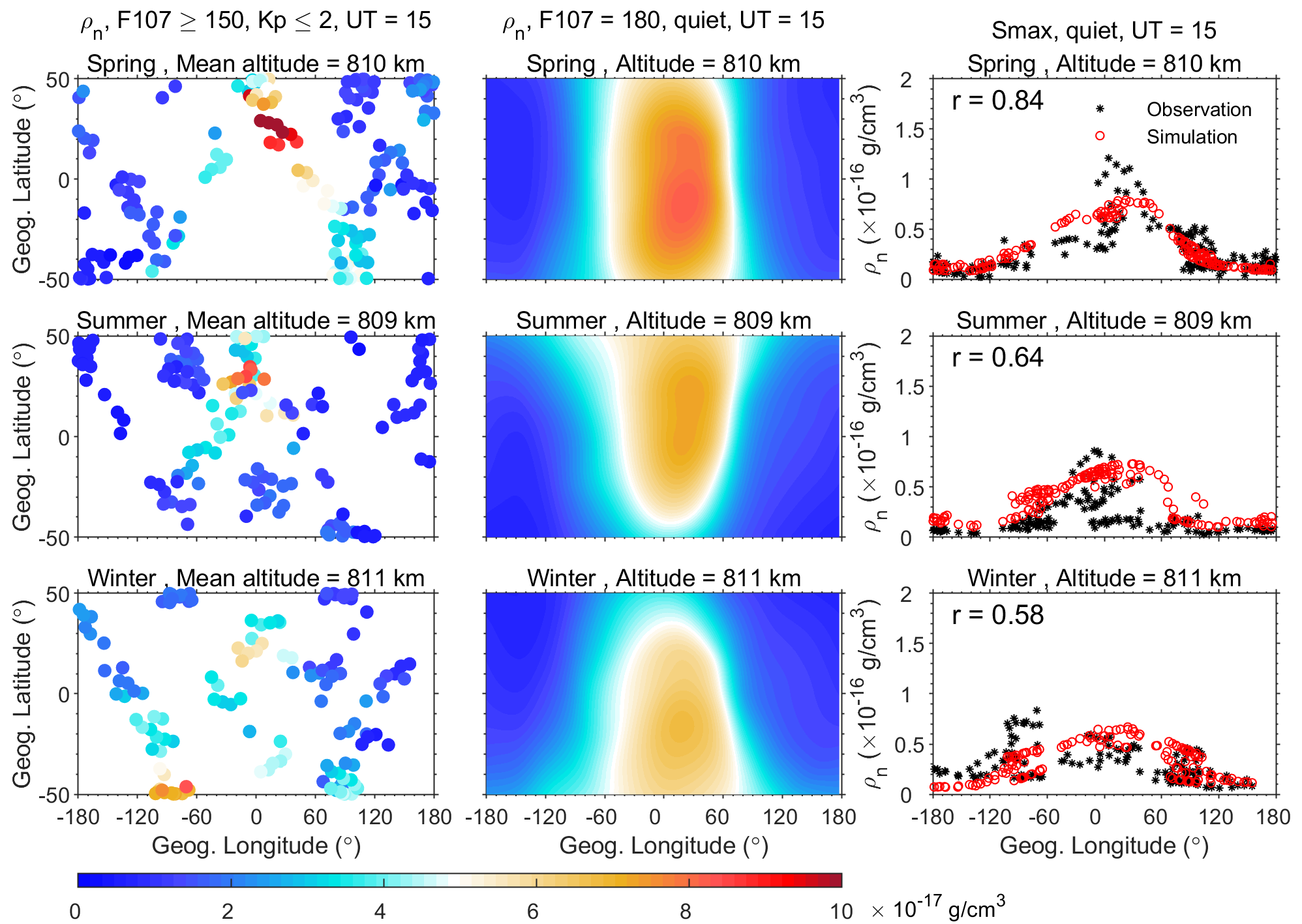 10
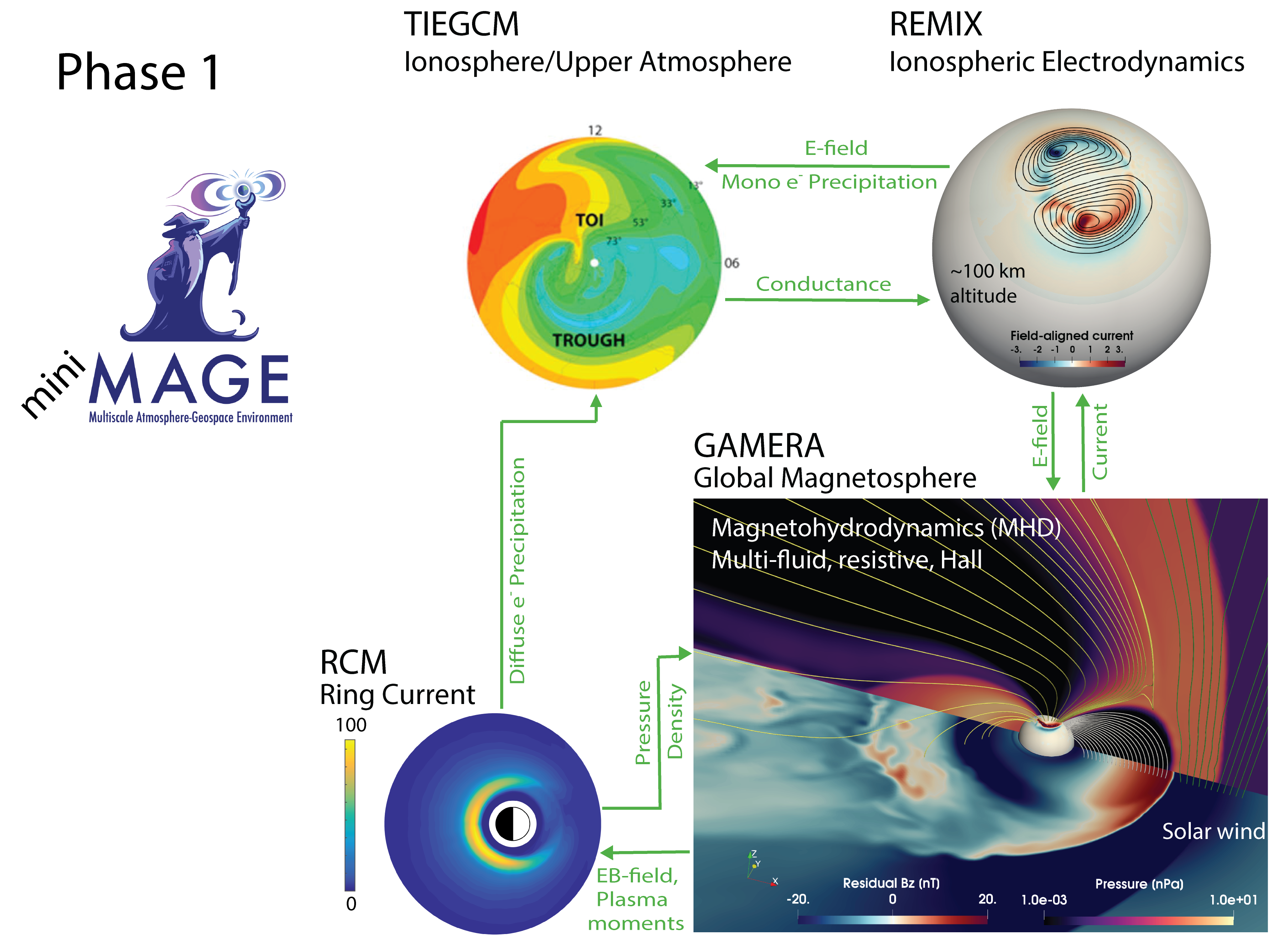 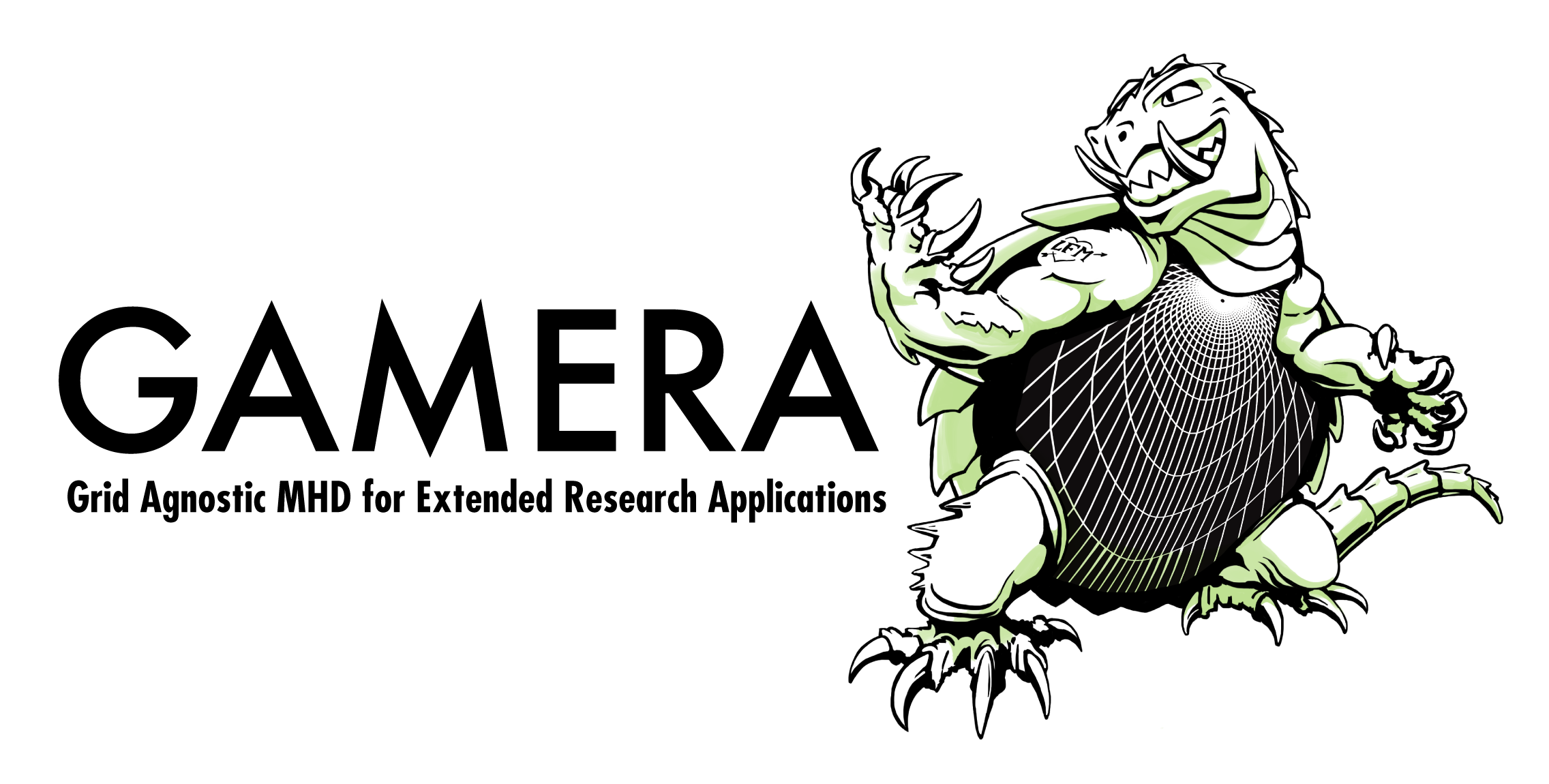 Grid Agnostic MHD for Extended Research Applications(GAMERA)
Spiritual successor to LFM
Complete rewrite of LFM from scratch using best practices
Incredibly efficient

GAMERA’s “quad” resolution runs real time compared to LFM’s 1:9 quad resolution
GAMERA has been run at “hex” resolution (~0.25° in ionosphere), which is 4x greater in every dimension than “quad”
Current highest resolution: 0.625° TIEGCM0.25° REMIX/GAMERAFor this study:
1.25° TIEGCM1° REMIX
11
[Speaker Notes: Preliminary Low Resolution tests.
Mini-MAGE is capable of going to 0.625° for TIEGCM and 0.25° for GAMERA/REMIX.
Sorathia 2020 GRL has hex resolution. <30km in the auroral zone.]
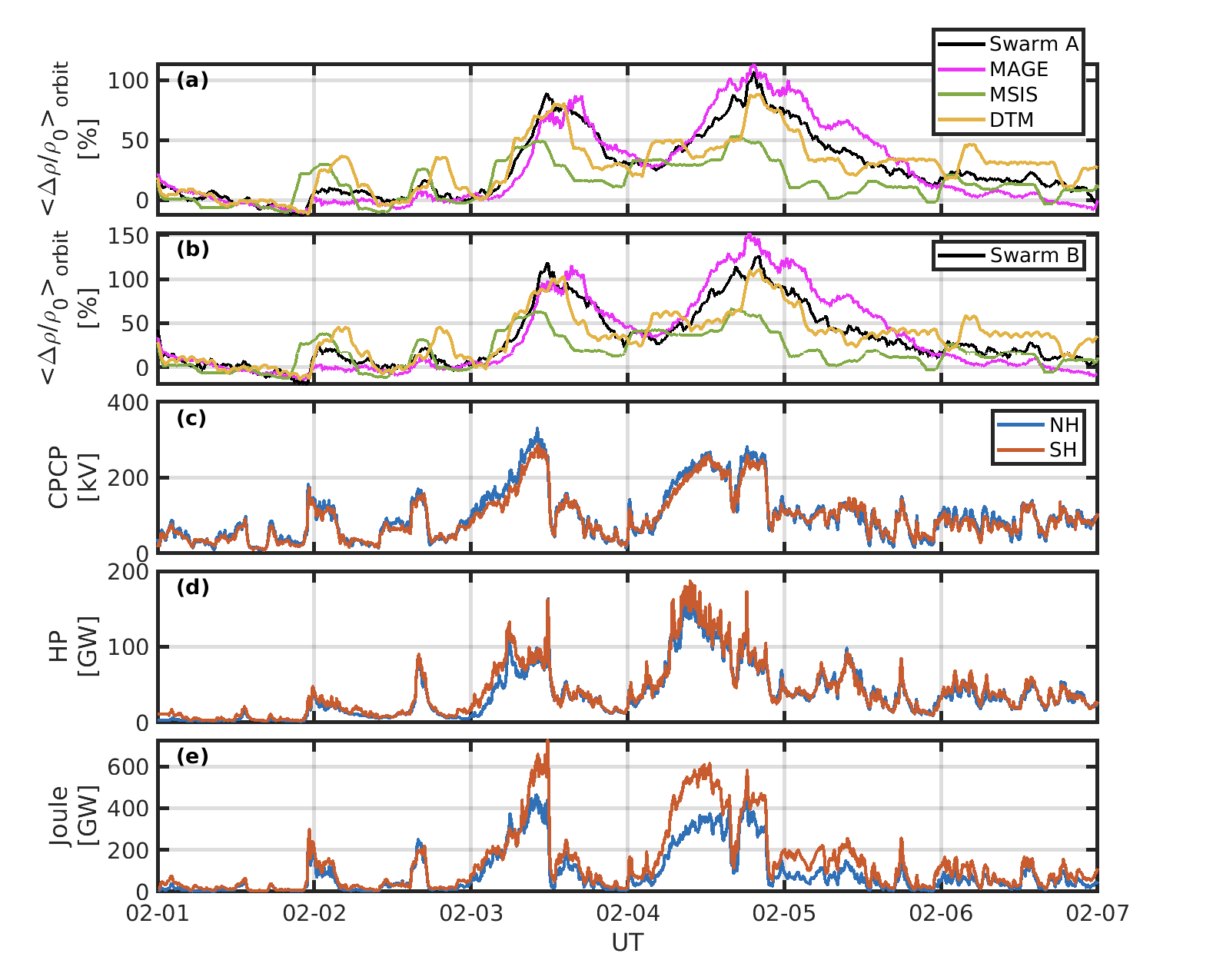 RMSE in % change:	MAGE  16.2
			DTM.    17.6
			MSIS.   27.3
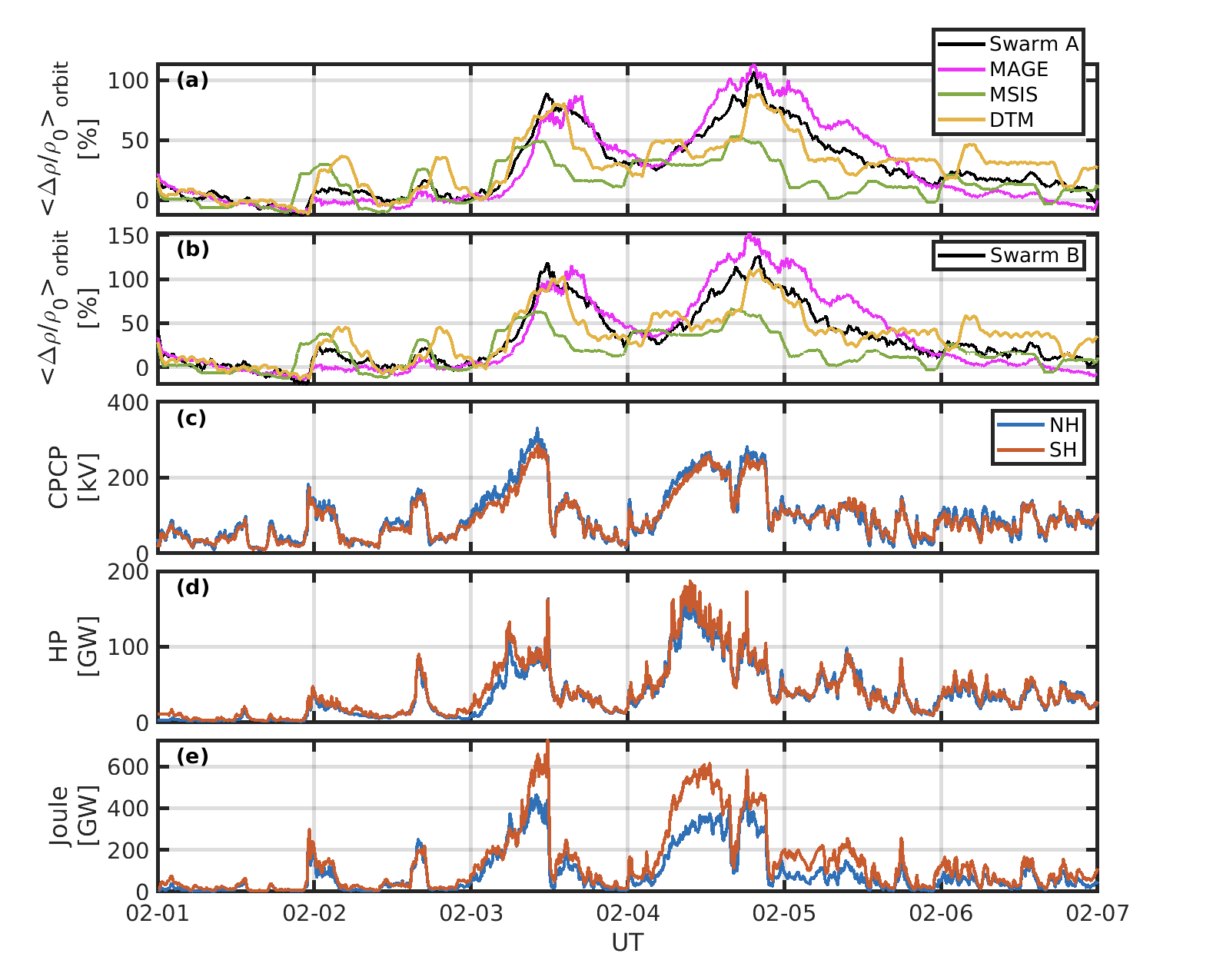 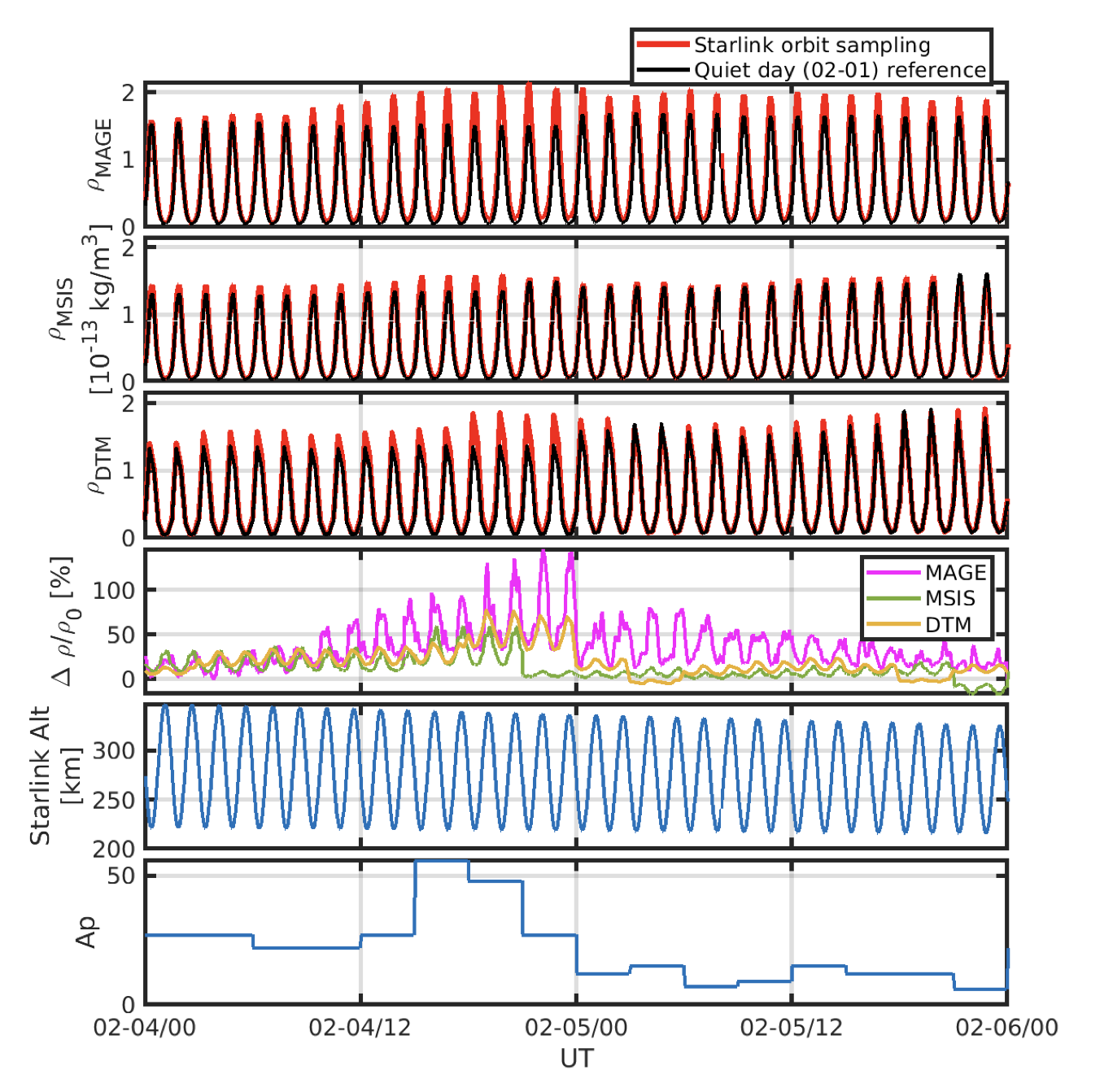 12
Summary
Installed on AWS and at CCMC

Enables a better simulation of ionospheric mesoscale structures and topside ionosphere

Provides specification of neutral density in the upper thermosphere

Coupled fully with the magnetospheric model GAMERA in the CGS MAGE

Further validation is critically needed
13
Electron density profiles during the Nov. 2003 super storm
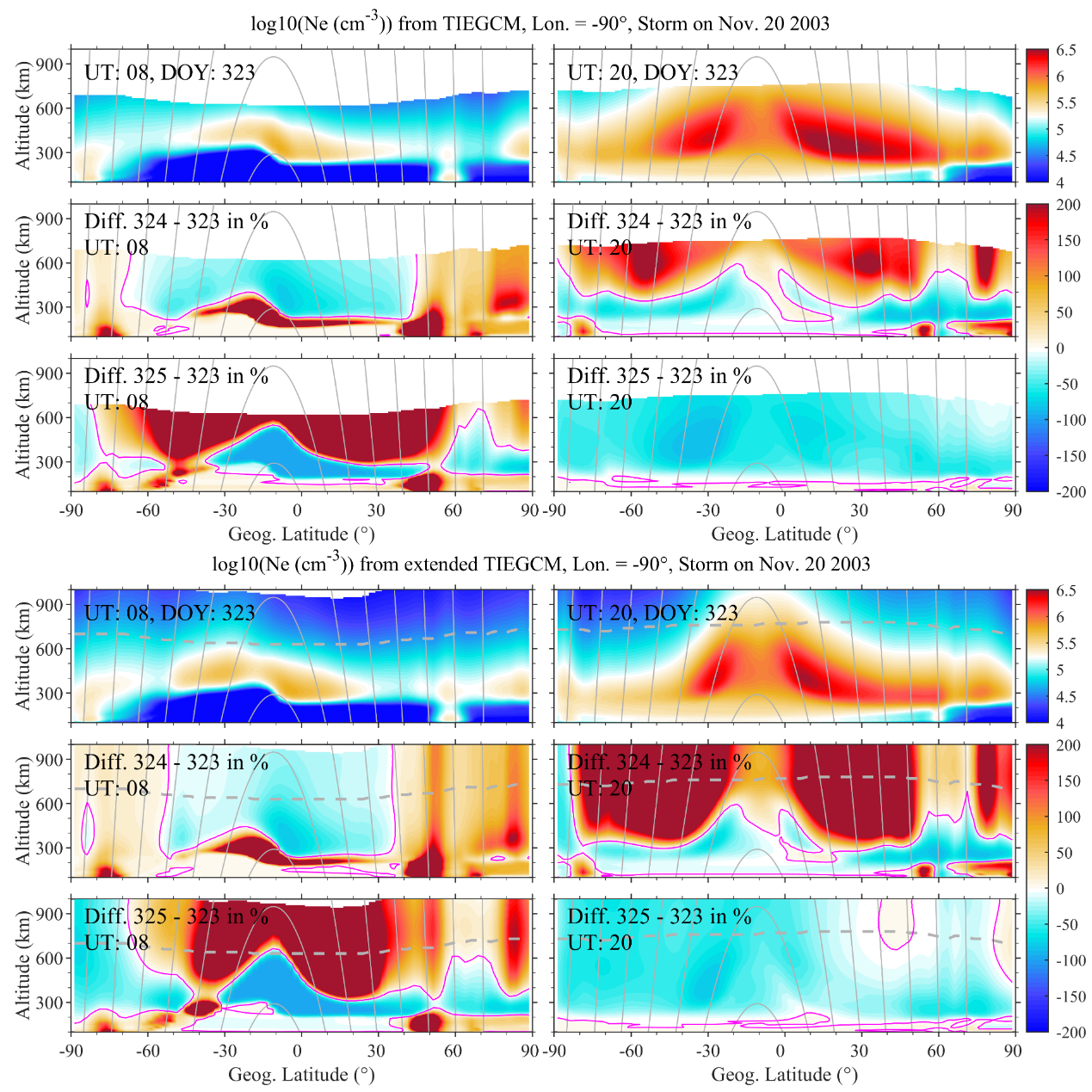 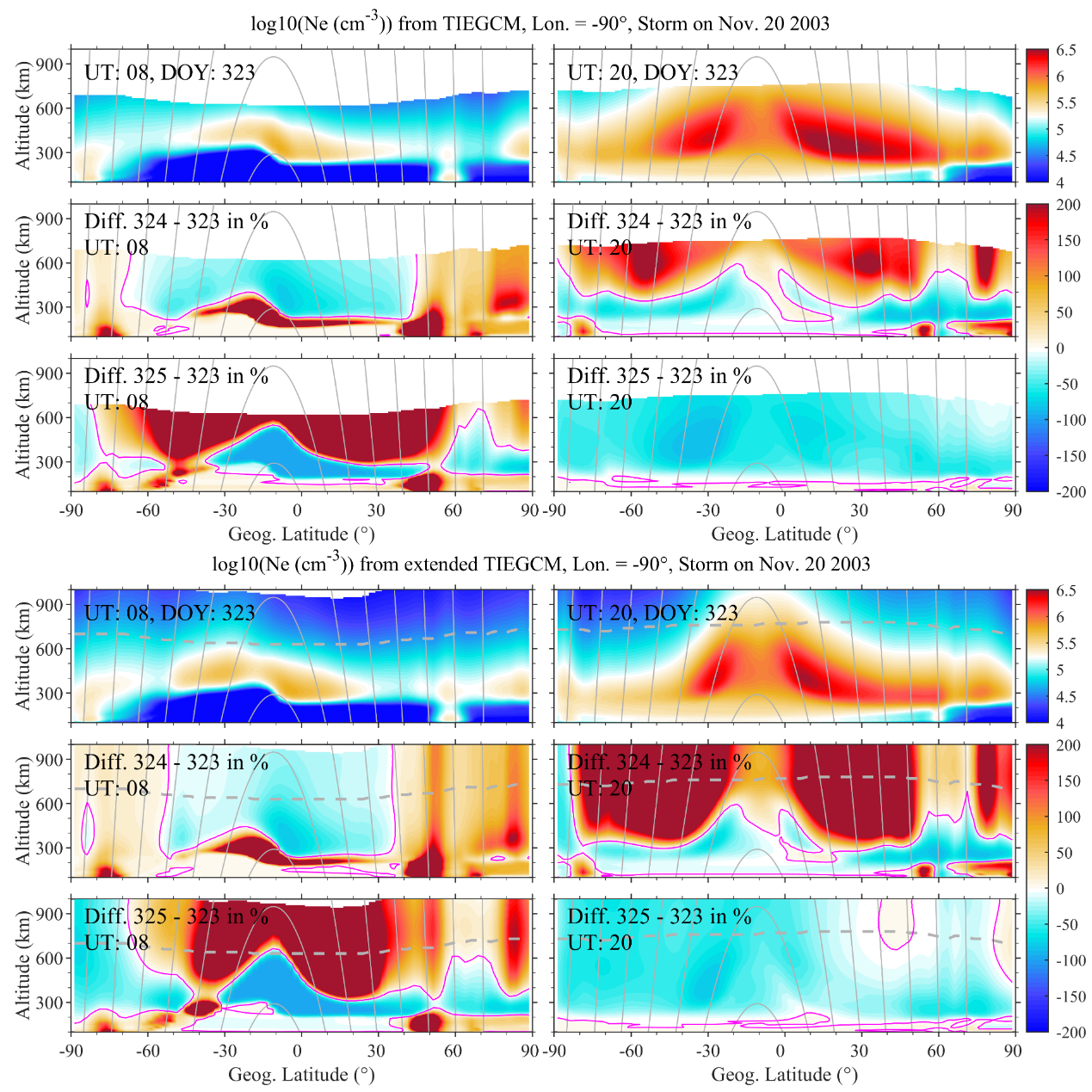 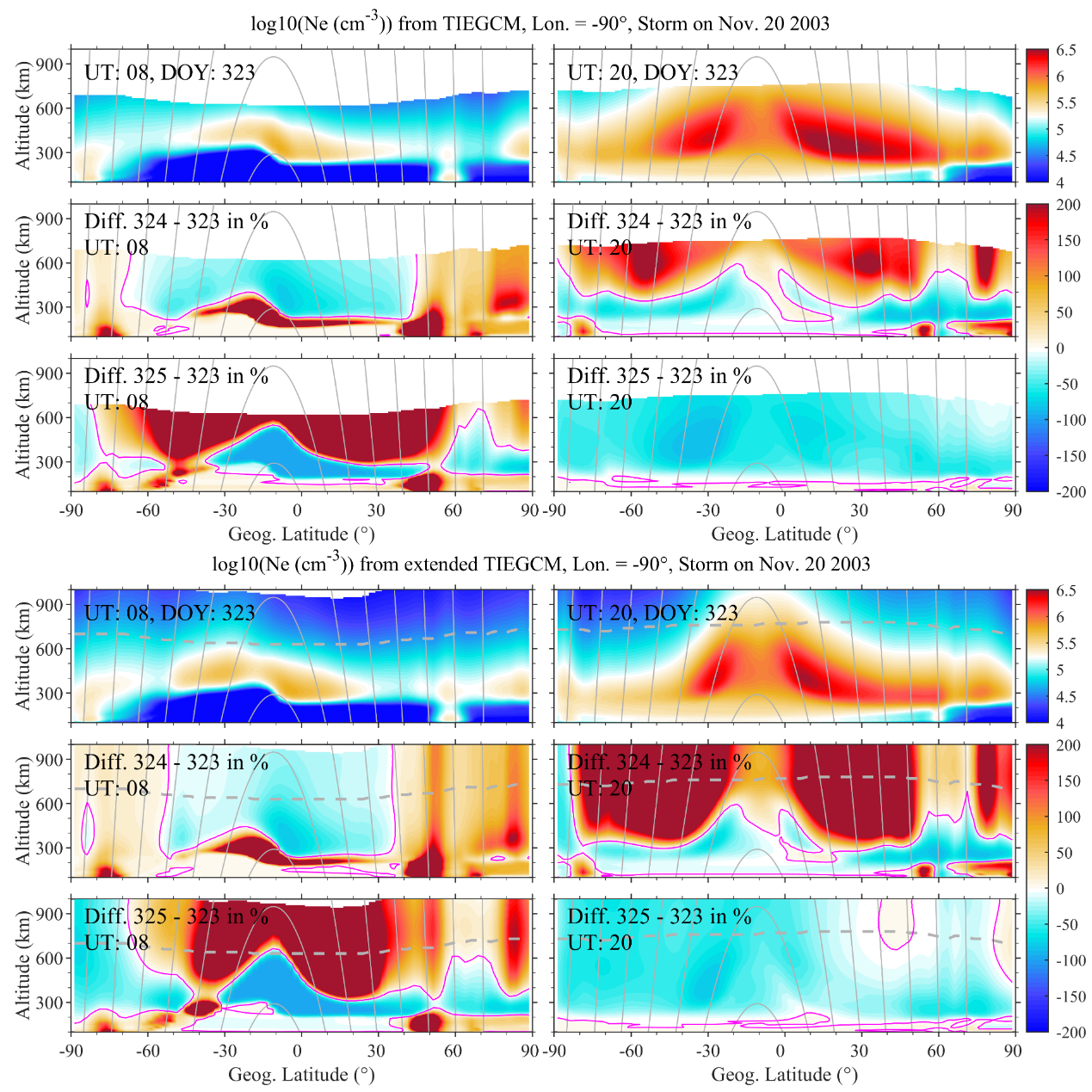 14
Altitue extension of TIEGCM —— Comparison of observations and simulations
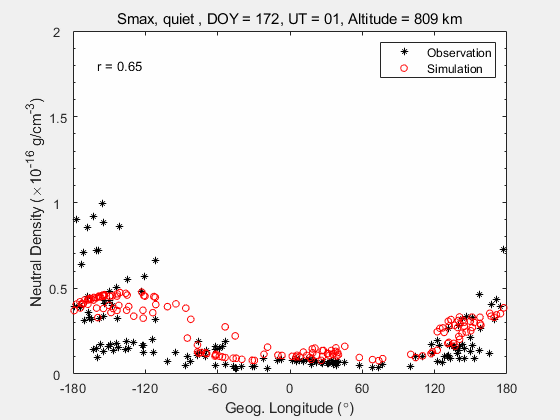 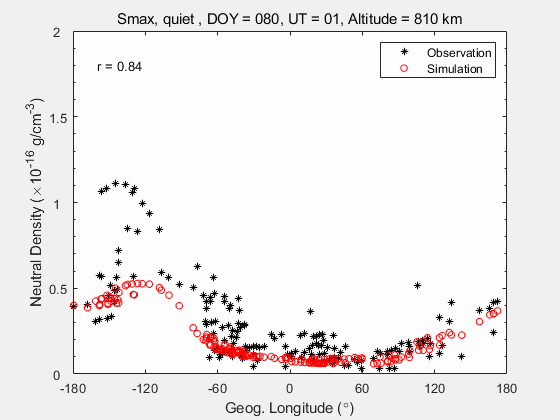 With He, S&N
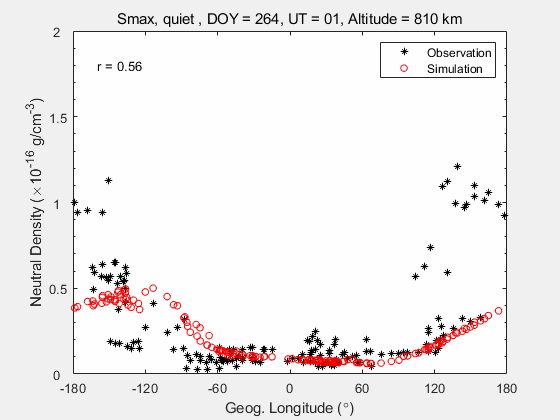 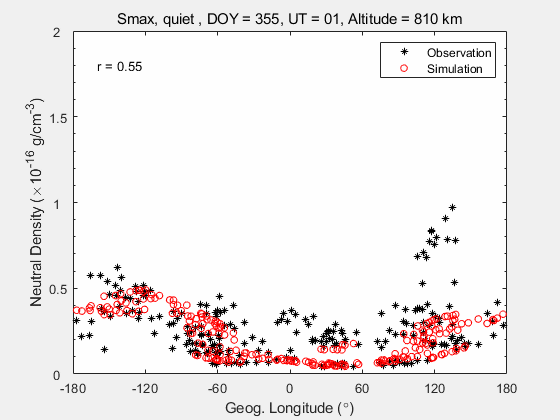 15
Altitue extension of TIEGCM —— Comparison of observations and simulations
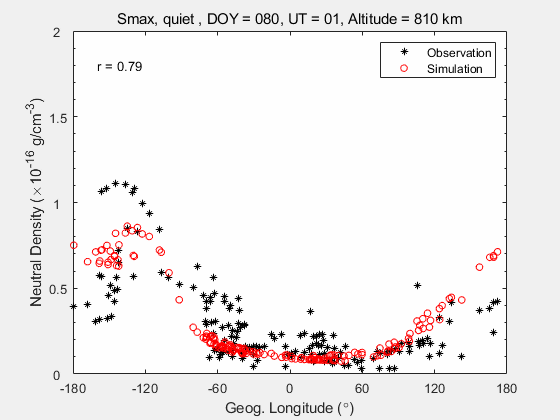 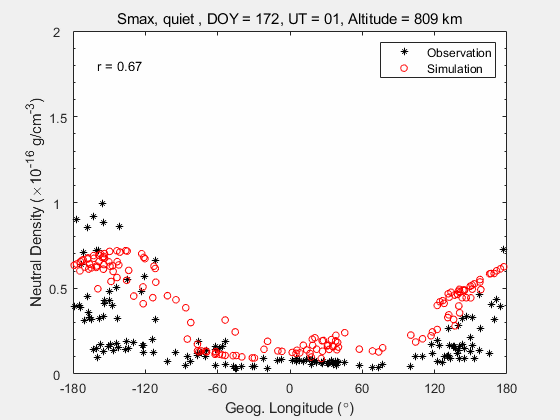 No He, S&S
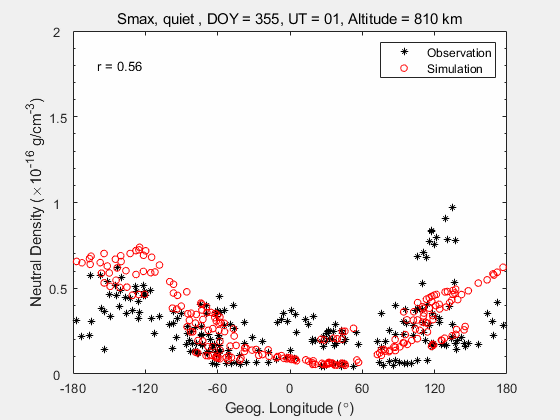 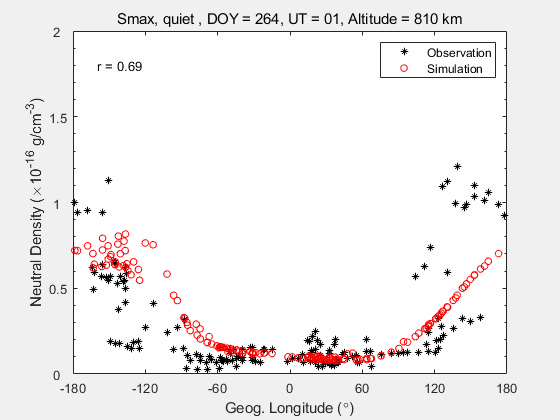 16
Multiscale Atmosphere-Geospace Environment (MAGE)
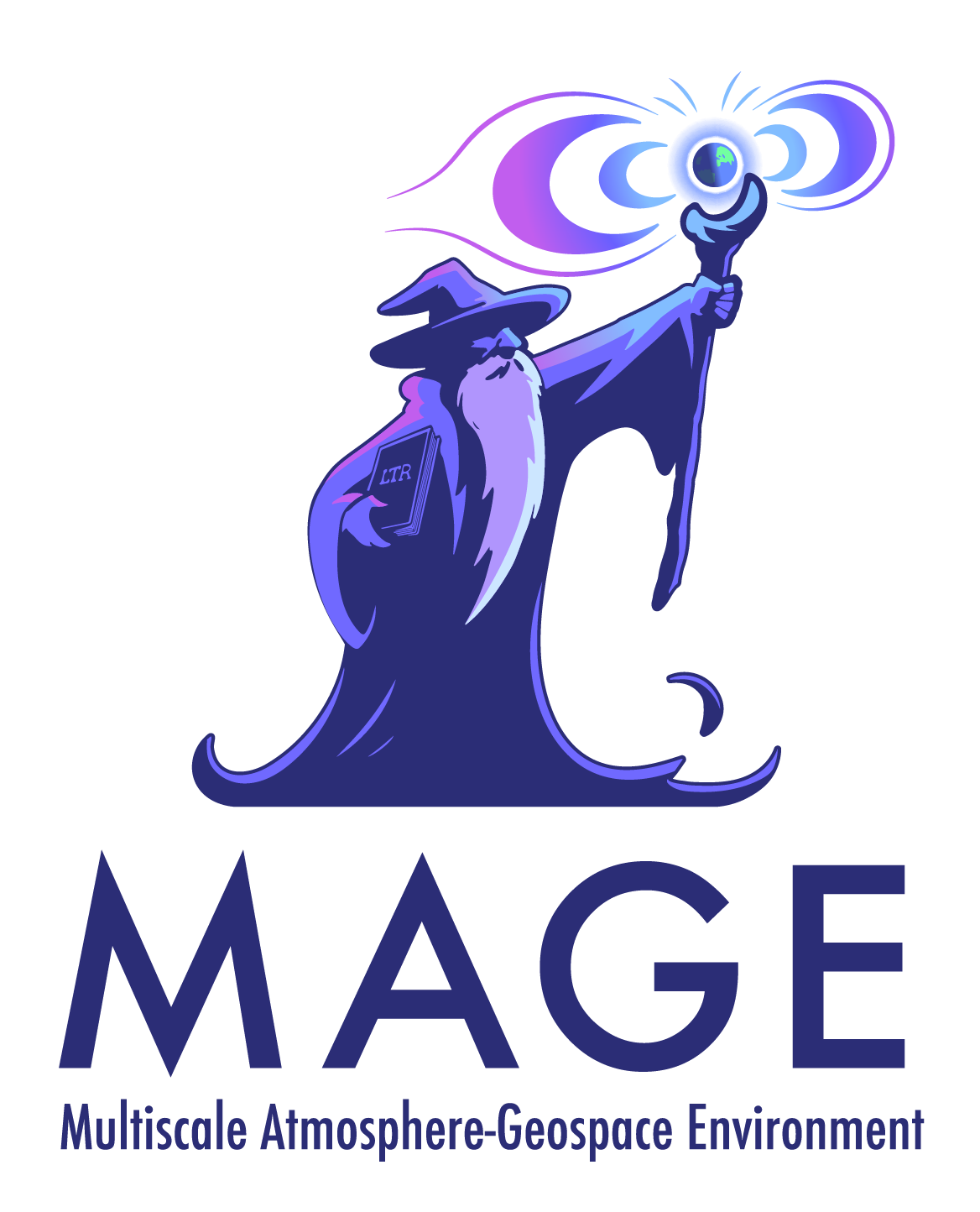 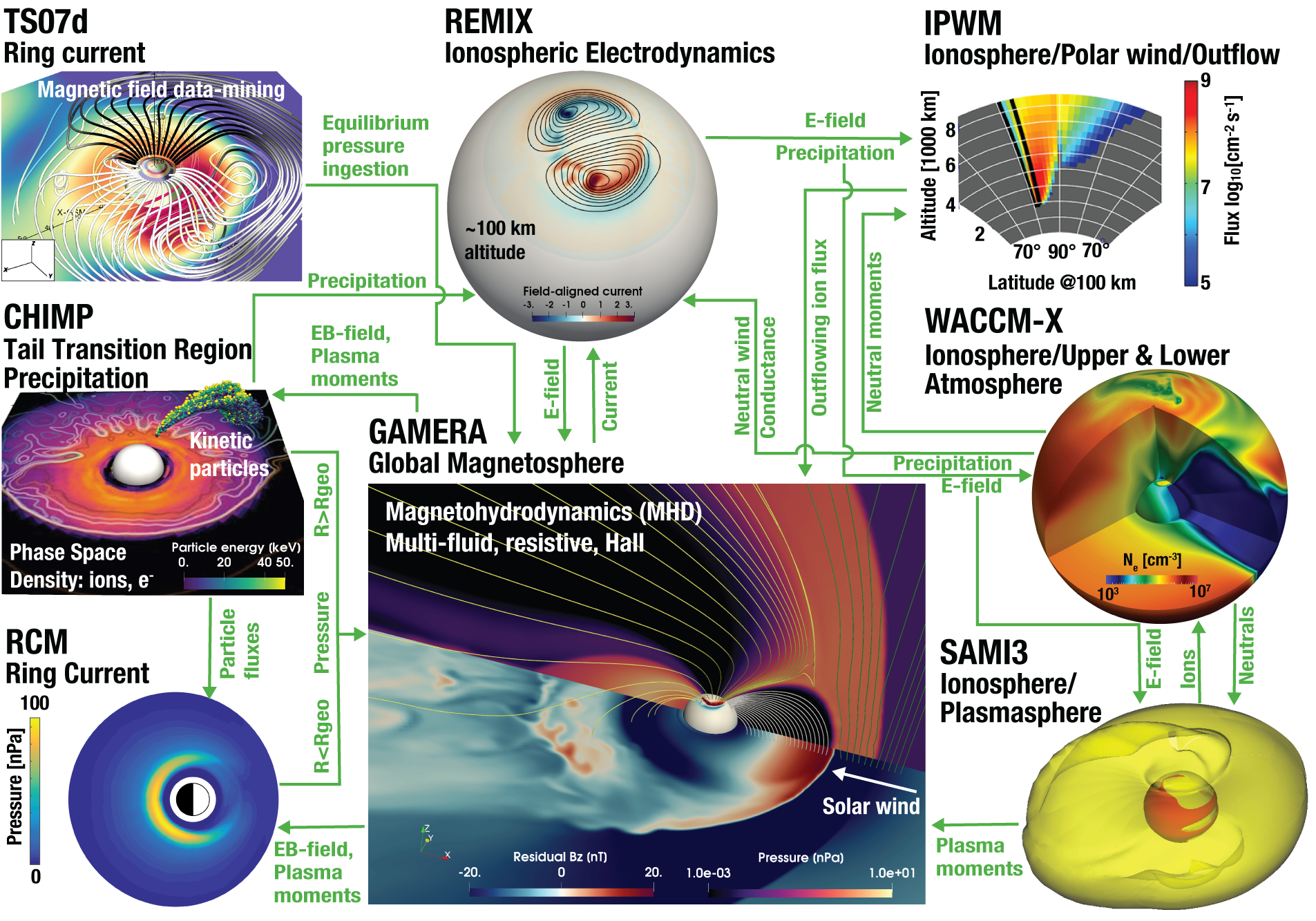 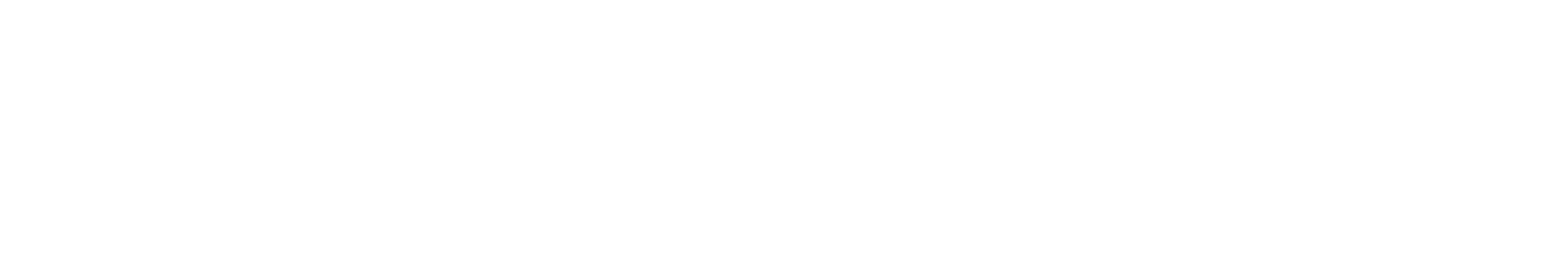 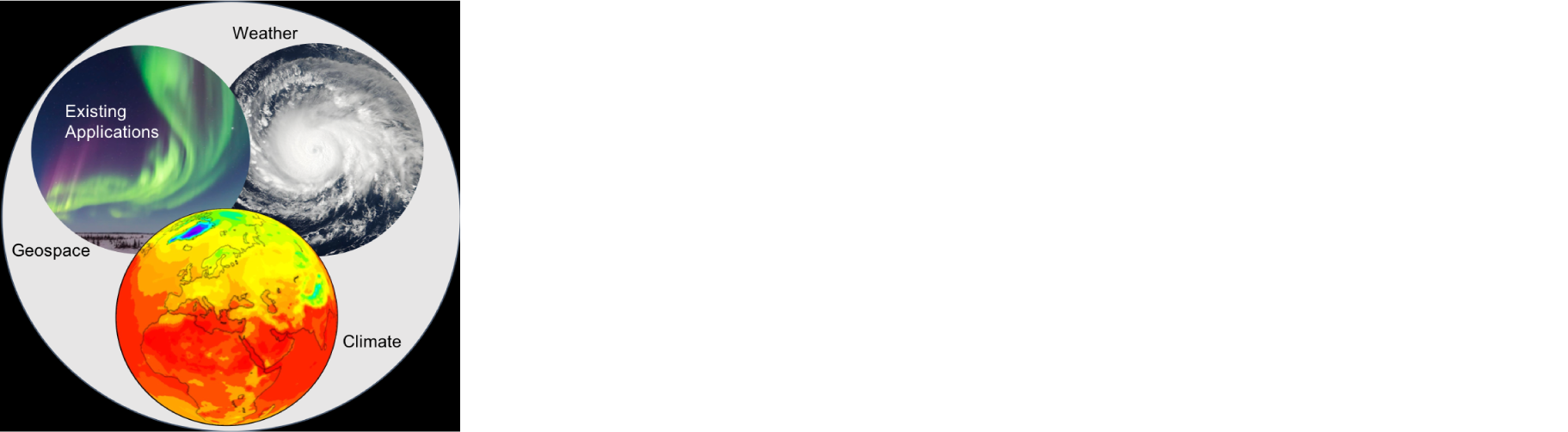 17
[Speaker Notes: Unified Community Integrated Model
deep learning concatenation of best in show geophysical modules]